8. 이형기
8. 이형기
이형기의 시
이형기의 시세계는 추천 작품에서 볼 수 있는 것처럼 20대의 자연 발생적 서정으로부터 시작해서 현대적 미학으로 방향 전환을 그어 나감
제 1기의 작품은 자연에의 순응과 원숙한 달관의 정적 일체감이 주류를 이루며 그의 실제 연령을 뛰어넘어선 노숙의 경지를 보임
제 3시집 꿈꾸는 한발로부터 그의 시세계는 선회함
이형기의 시에는 난해의 요소가 매우 두드러진 것이 사실이다. 시의 주요소인 정서보다는 시인의 상상세계에서 그리는 혜성과 같은 이미지 창출
8. 이형기
코스모스
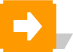 자꾸만 트이고 싶은 마음에
하야니 꽃 피는 코스모스였다.

돌아서며 돌아서며 연신 부딪치는
물결 같은 그리움이었다.

송두리째 희망도 절망도
불타지 못하는 육신

머리를 박고 쓸어진 코스모스는
귀뚜리 우는 섬돌 가에
몸부림쳐 새겨진 어룽이었다.
(중략)
출처. 1950년 문예 4월호
8. 이형기
코스모스
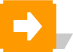 시 코스모스는 추천 작품의 하나로서 코스모스의 생태적 인상에서 오는 연약함과 아름다움이 관념적으로 묘사됨
이 시는 코스모스를 인격화한 의인법에 의하여 청초하고도 연약한 코스모스가 그리움의 화신으로 부각되었으며, 시정이 스스럼없이 용해되어 서정시로서의 감동이 무르익음
전통적 서정시가 갖고 있는 아름다움이 한껏 시화됨
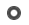 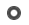 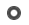 8. 이형기
첨예한 달
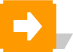 암살은 틀림없이 감행되었다
물증보다도 확실한 심증
심증보다도 더욱 확실한 것은
저 하현의 달이다.

자객이 누규나고 묻는가
피살자가 누구냐고 묻는가
보라 저기 저 고산 만년설에 꽂혀 있는
한 자루 비수
대답은 이미 소용없는 시간이다.
(중략)
출처. 제3시집 꿈꾸는 한발 (창원사.1975)
8. 이형기
첨예한 달
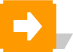 제 3시집 꿈꾸는 한발에서부터 ‘방황 끝에 나로서는 이것이다 하고 찾아낸 새로운 시의 지평이라 할 수 있다’는 분명한 변신을 보여줌
시의 기법은 이미지 중심의 시로 바꾸어 놓고 있다. 시인의 발언은 억제되고 이미지로 하여금 발언하게 하고 있는데, 그것도 사물을 정직하고 정확하게 묘사하는 기능적 이미지로써 표현함
시의 기법은 이미지 중심의 시로 바꾸어 놓음
시인의 발언은 억제되고 이미지로 하여금 발언하게 하고 있는데, 그것도 사물을 정직하고 정확하게 묘사하는 기능적 이미지로써 표현함
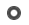 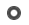 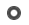 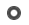 8. 이형기
전라의 눈
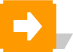 초저녁엔 아오자이
희뜩퍼뜩
그녀는 우아하게 창가를 거닌다.

그렇다, 희뜩퍼뜩 초저녁 눈발
샴펜 글라스에 어리는
향수처럼 그윽한 에로티시즘

적당한 취기 속에 파티는 끝나고
모두가 돌아간 텅 빈 홀
텅 빈 가슴
(중략)
출처. 제5시집 보물섬의 지도(서문당.1985)
8. 이형기
전라의 눈
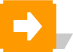 현대 여성의 ‘탈선’이 제재로 되어 있지만, 그것이 추하다든가 혐오감을 주지 않고 현대인의 우수와 진실성으로 신선하게 연결되어 있음
하나의 ‘사건’을 제재로 하였지만 함축적인 표현에 성공하고 있을 뿐만 아니라, 시적 감흥도 인간의 깊은 경험의 세계에 닿고 있음
이 시의 구조에서 가장 핵심이 되고 있는 것은 ‘눈’으로 시인은 이를 이원적 의미망으로 구사하고 있는데, 시인의 재능과 기지를 엿볼 수 있는 완숙한 기교이며 또한 예술성을 볼 수 있음
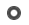 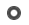 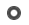 9. 김종삼
9. 김종삼
김종삼의 시
음악에 조예가 깊어 고도의 비약에 의한 어구의 연결과 시어가 울리는 음향효과를 살려 씀으로써 미학적 순도가 높은 순수시인으로 정평이 남 
김종삼의 시는 무엇보다도 시와 음악과의 결합 내지는 음악적 운율, 어조의 중시를 들 수 있음
음악과 시는 그 감각의 매개체만 다를 뿐 예술의 원천에서의 기능은 같은 것으로 그것은 환상 창조임
9. 김종삼
물통
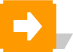 희미한
풍금 소리가
툭 툭 끊어지고
있었다
그 동안 무엇을 하였느냐는
물음에 대해
다름아닌 인간을 찾아다니며
물 몇 통 길어다 준 일밖에 없다고
머나먼 광야 한복판
얕은
하늘 밑으로
영롱한 날빛으로
하여금 따우에선
-
출처.  3인 연대시집 본적지(1968)
9. 김종삼
물통
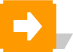 소박한 발상의 시이지만 매우 함축적인 깊이를 지닌 서정시로 우리 생활에서 흔하게 볼 수 있는 ‘물통’이 뜻밖의 의미를 획득하여 감동 확산
‘물통’ 또는 ‘물 몇 통’의 물은 이미지는 평화 표상
표상평화의 메시지가 '물 한 통‘으로 은유됨으로 의외의 감흥을 자극
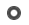 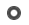 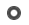 9. 김종삼
민간인
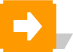 1947년 봄
심야
황해도 해주 바다
이남과 이북의 경계선 용당포

사공은 조심조심 노를 저어 가고 있었다
울음을 터뜨린 한 영아를 삼킨 곳
스무 몇 해나 지나서도 누구나 그 수심을 모른다.
출처.  시선집, 북치는 소년(믿음사, 1979)
9. 김종삼
민간인
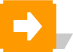 6.25동란의 민족적 비극을 전면이 아닌 민간인이라는 측면에서 간결한 수법으로 터치, 한 편의 시로서 성공시킴
김종삼의 시에는 특이한 낱말의 발굴에서 독창성의 빛이 은은한 것을 볼 수 있음
이 시는 매우 간결하고 또 투박한 듯한 표현이지만 역사적 비극의 현장감과 그 진실성의 진한 여운으로 인하여 울림을 줌
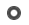 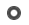 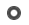 9. 김종삼
북치는 소년
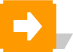 내용 없는 아름다움처럼

가난한 아희에게 온
서양 나라에서 온
아름다운 크리스마스 카드처럼

어린 양들의 등성이에 반짝이는
진눈깨비처럼
출처. 첫시집 십이음계(삼애사.1969)
9. 김종삼
북치는 소년
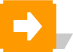 아무것도 전해 주지 않는 생생한 그림, 그 생소함과 아름다움을 말해주는 것이 ‘내용 없는 아름다움’이란 표현으로 순수한 아름다움이며 감동
‘내용 없는 아름다움’이야말로 김종삼의 순수성 높은 시세계를 요약해 주는 시구로 많은 인용들을 보임
이 시는 고도의 생략법, 간결한 압축, 애수적인 환상과 신비로운 정감, 예술성의 예각에 의하여 작으나 단단한 정채를 발산하며 현대 서정시의 정예를 보임
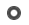 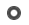 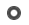